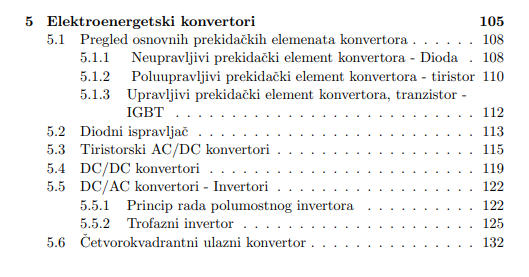 Dioda
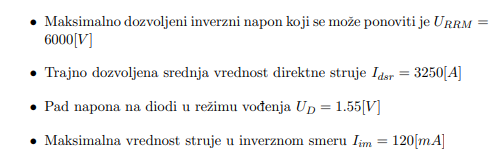 Tiristor
IGBT -tranzistor
Diodni ispravljač
Tiristorski simetrični ispravljač
Tiristorski asimetrični ispravljač
DC/DC pretvarač
DC/DC konvertor spuštač napona
DC/DC konvertor podizač napona